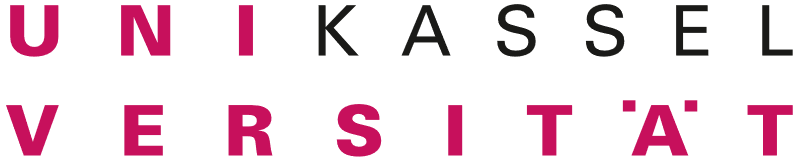 Einführung CO2–Mineralisierung
Finn-Erik Digulla
Center for Environmental Systems Research
Universität Kassel
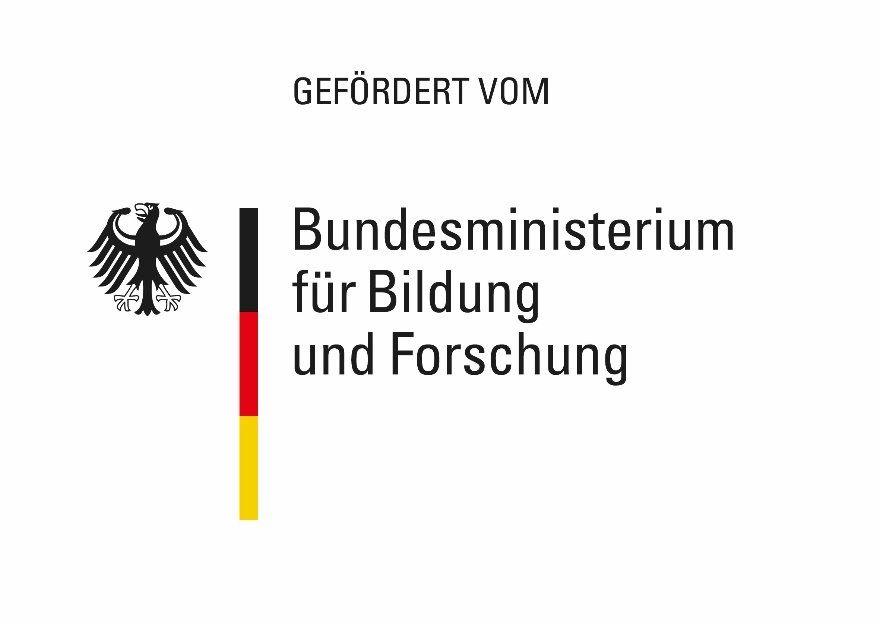 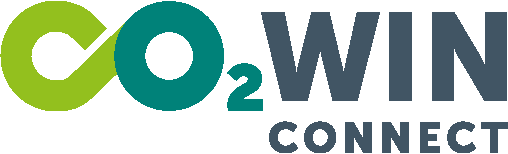 05.05.2022
Mineralisierung Allgemein
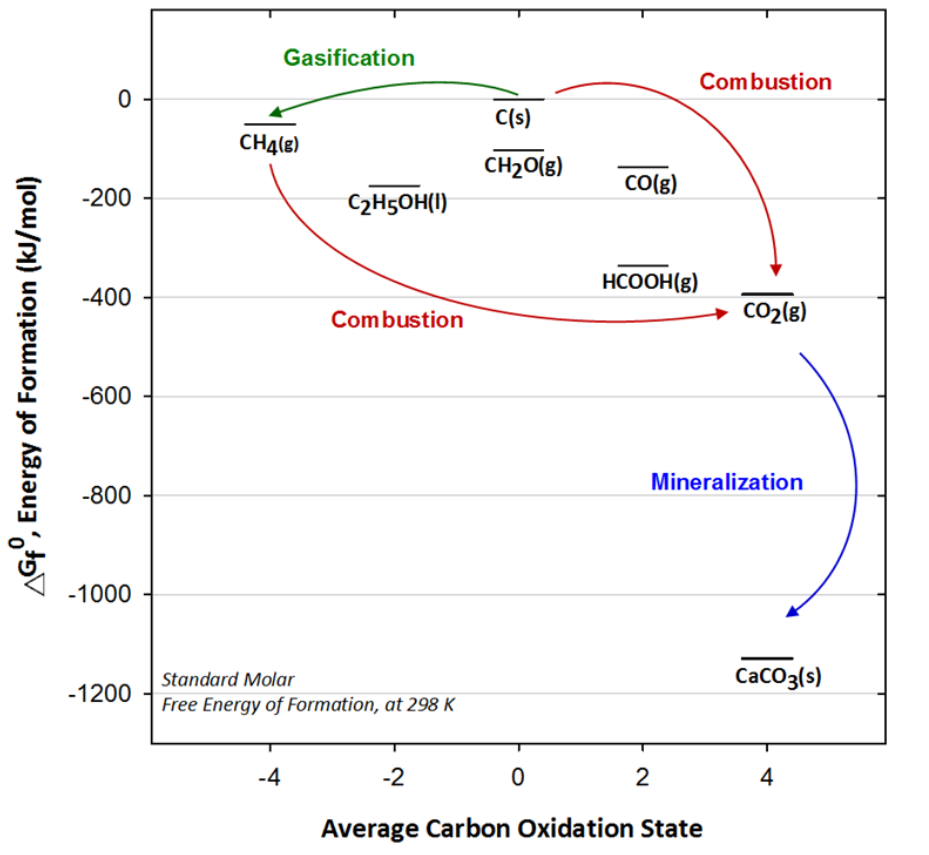 MxCO3
MxO + CO2
Reaktion exergon und exotherm, aber kinetischgehemmt 
Beschleunigung möglich durch mechanische, thermische oder chemische Aktivierung
MgCO3/CaCO3 stabil bis 350 °C/800 °C
0.3 Gt CO2/a durch natürliche Mineralisierung
Pan et al. (2015)
CO2-Mineralisierung |Online-Workshop
2
Ausgangstoffe
https://upload.wikimedia.org/wikipedia/commons/thumb/e/e6/Olivin-mt-erebus_hg.jpg/1200px-Olivin-mt-erebus_hg.jpg
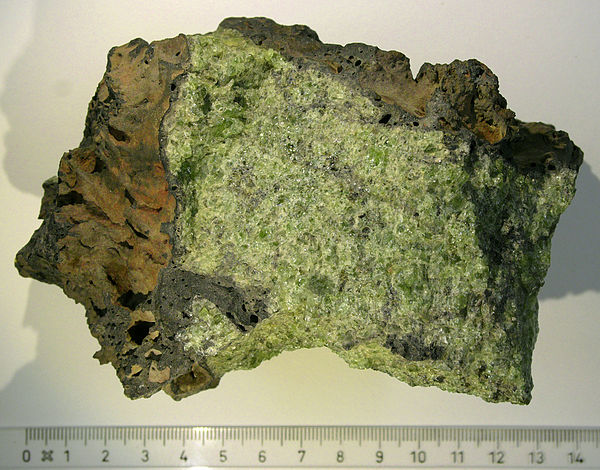 https://www.kommunalclick24.de/wp-content/uploads/2018/12/KBD1812-SPU-Fraunhofer2.jpg
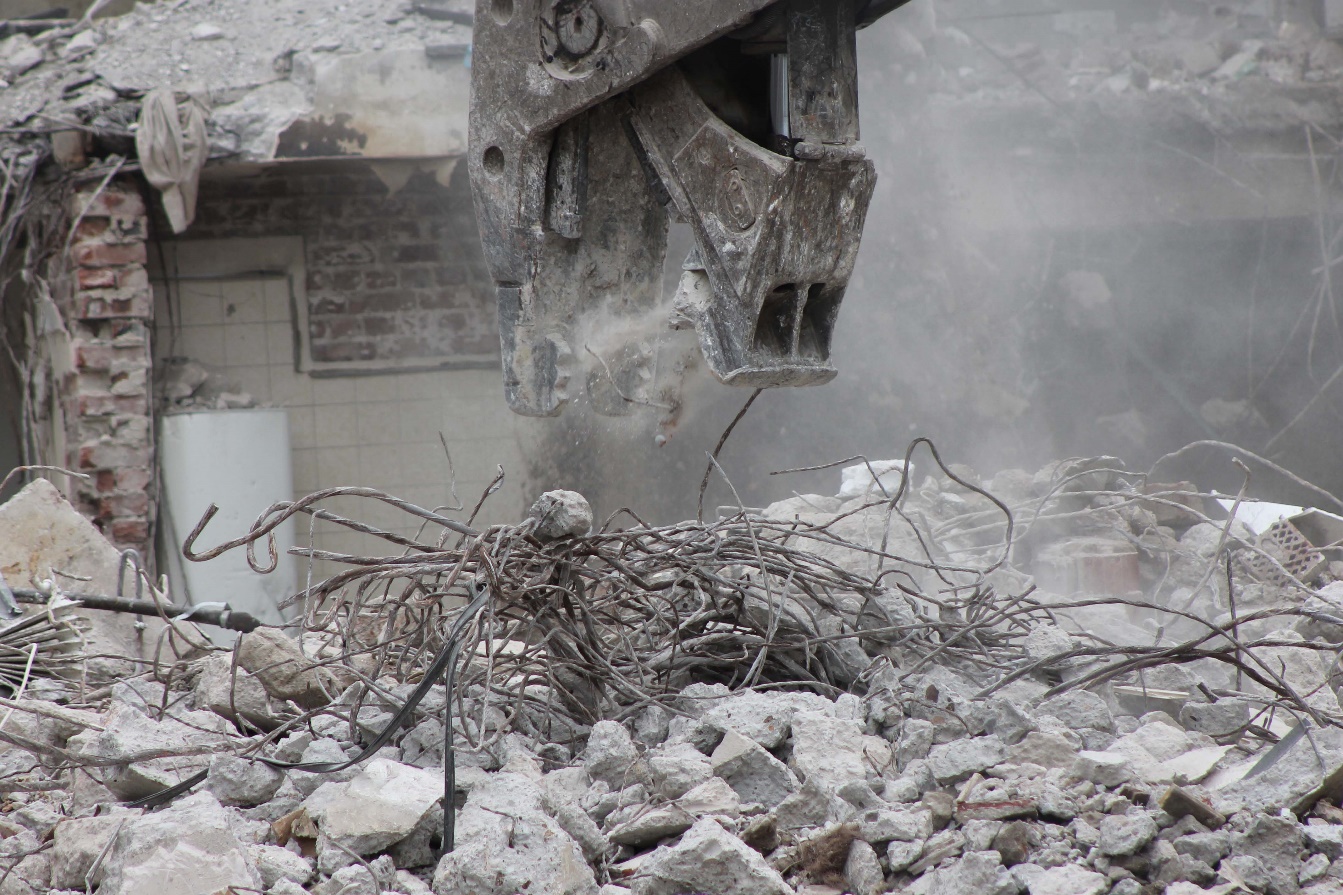 Mineralien
„unbegrenzt“ verfügbar
höherer Transport-/Abbauaufwand 
Aktivierung notwendig
Eingriff in Naturräume
Industrieabfälle
begrenzte Verfügbarkeit
mögliche Schadstoffe
Produktion in Industrienähe
höhere Reaktivität
möglicher „Wegbereiter“
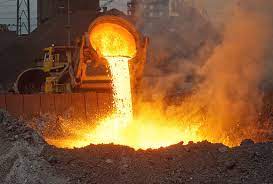 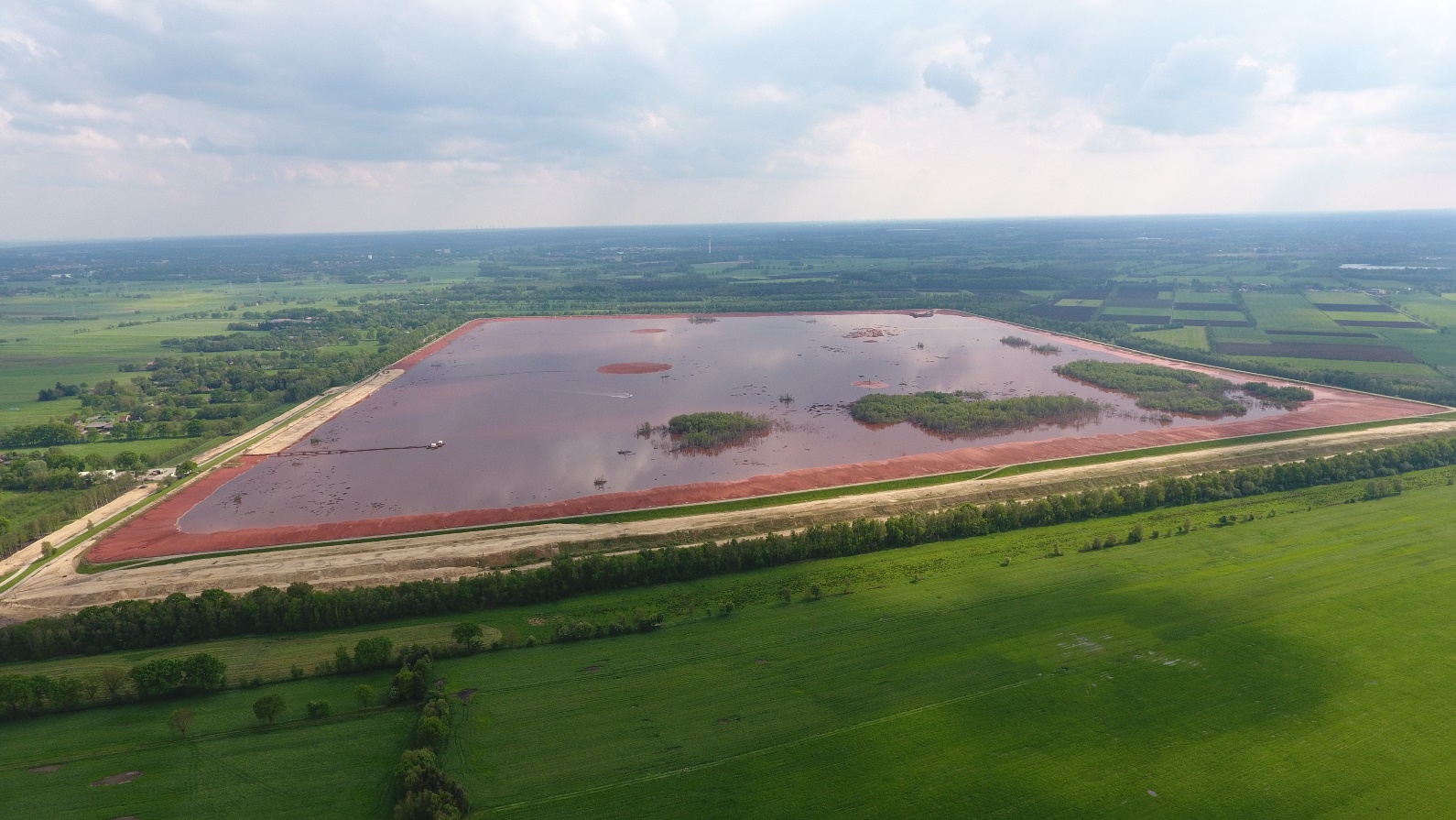 https://de.wikipedia.org/wiki/Rotschlamm#/media/Datei:Red_Mud_near_Stade_in_Germany.jpg
https://www.umweltwirtschaft.com/news/abfallwirtschaft-und-recycling/Nebenprodukte-der-Stahlproduktion-bei-Baustoffen-Einsatz-von-Schlacken-nicht-erschweren-25028
CO2-Mineralisierung |Online-Workshop
3
Ausgangstoffe
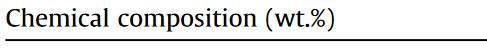 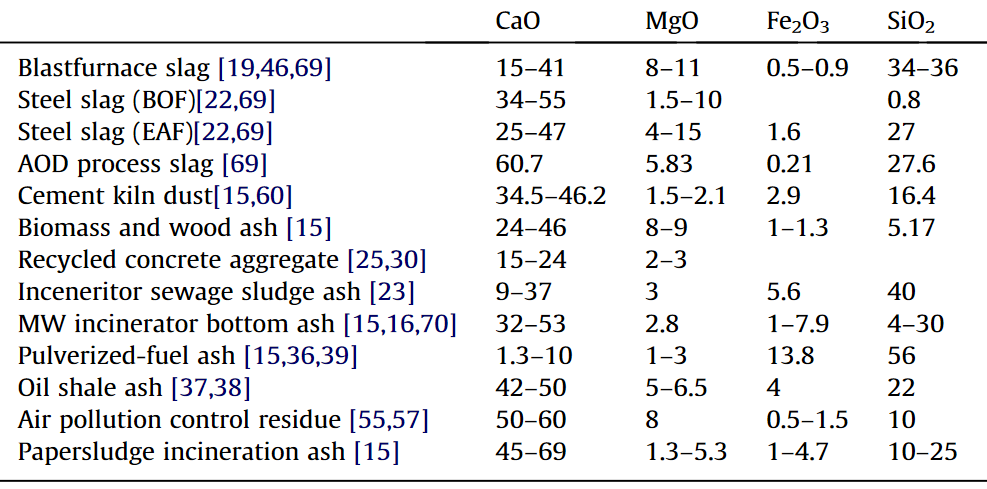 Sanna et al. (2012)
CO2-Mineralisierung |Online-Workshop
4
Produkte
https://www.orbix.be/en/technologies/carbonation
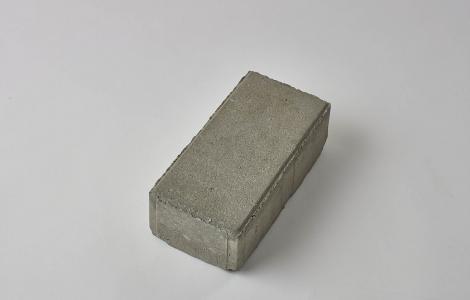 https://www.orbix.be/en/technologies/cabonation
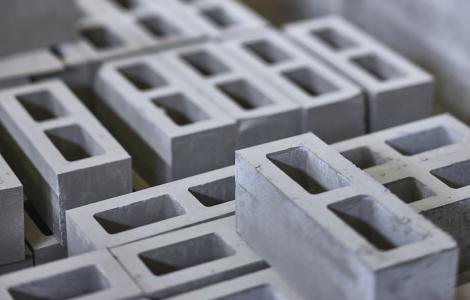 Gesteinskörnungen
Düngemittel
Baustoffe
Carbonate
Zementersatzstoffe
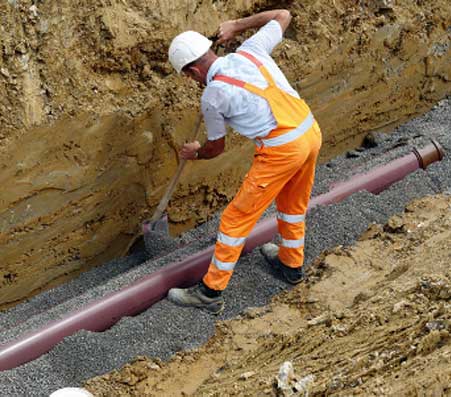 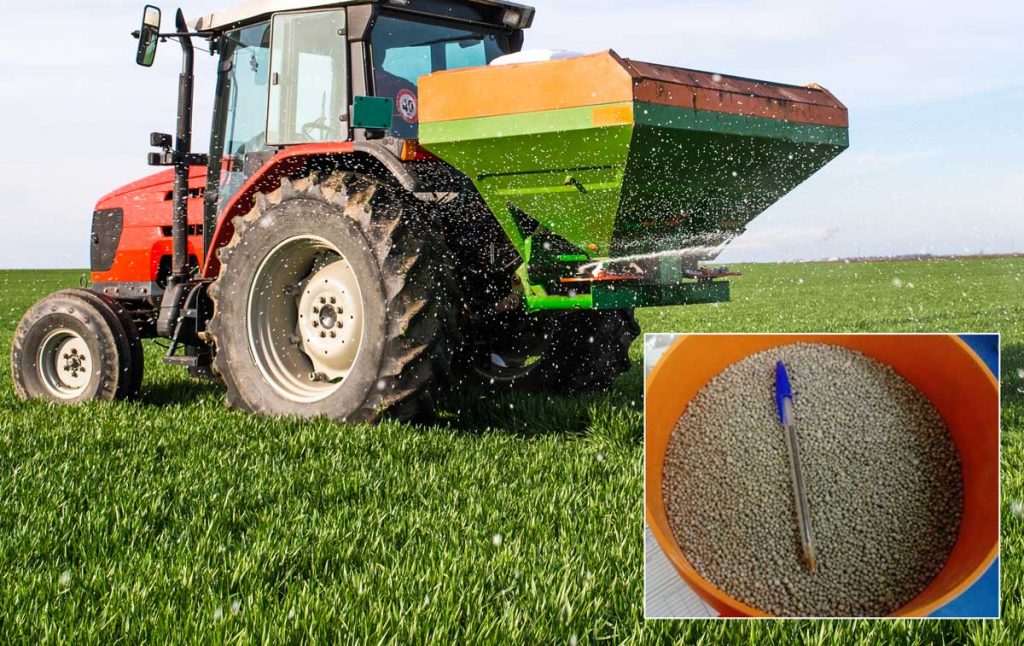 https://c8s.co.uk/construction-products/
https://c8s.co.uk/fertiliser-agricultural-products/
CO2-Mineralisierung |Online-Workshop
5
Produkte
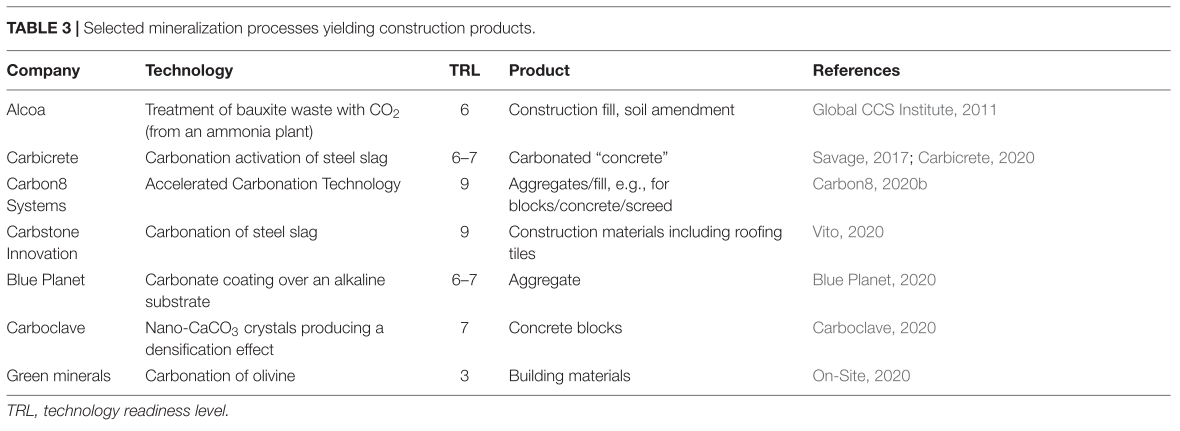 Hills et al. (2020)
CO2-Mineralisierung |Online-Workshop
6
Potential Mineralisierung Abfallstoffe
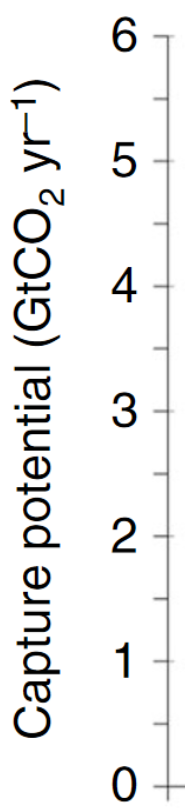 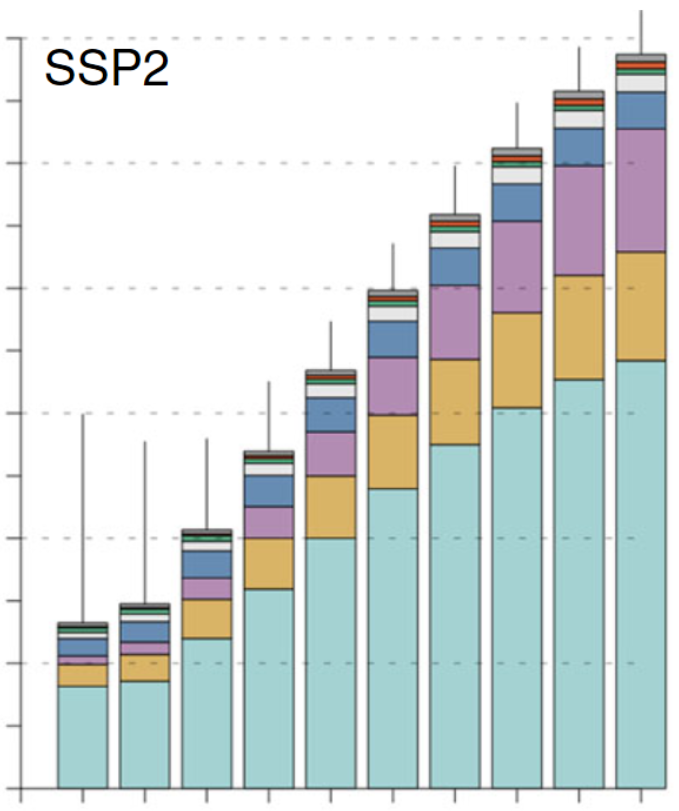 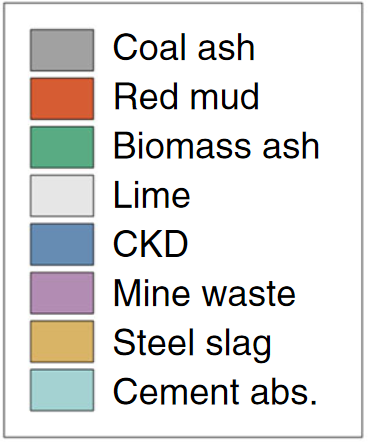 DE: Fixierung von bis zu 10 Mt CO2 / a möglich
indirekte Emissionsminderung durch Produkte
Verarbeitungsschritte können Emissionsminderung reduzieren
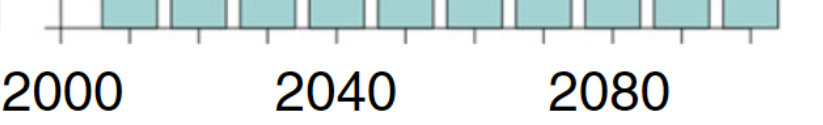 Renforth et al. (2019)
CO2-Mineralisierung |Online-Workshop
7
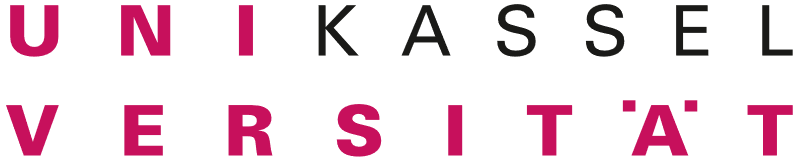 Vielen Dank für Ihre Aufmerksamkeit!